ВСЕРОССИЙСКИЙ КОНКУРС ПЕДАГОГИЧЕСКОГО МАСТЕРСТВА НА ЛУЧШИЙ КОНСПЕКТ РОДИТЕЛЬСКОГО СОБРАНИЯ «ОРГАНИЗАЦИЯ ДОСУГА ДЕТЕЙ В СЕМЬЕ»
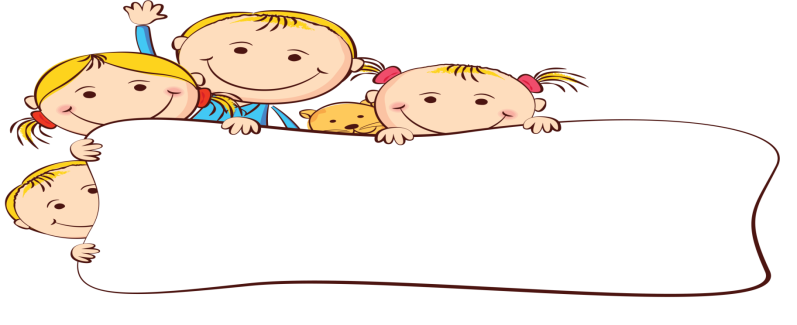 ПРЕЗЕНТАЦИЯ К РОДИТЕЛЬСКОМУ СОБРАНИЮ ПО ТЕМЕ:
«ОРГАНИЗАЦИЯ ДОСУГА РЕБЁНКА В СЕМЬЕ: 
ДЛЯ ДУШИ И С ПОЛЬЗОЙ»
Автор: Чубаева Наталья Николаевна, воспитатель МОУ «С(К)ОШИ №4» первой квалификационной категории г. Магнитогорска Челябинской области, 2018
[Speaker Notes: Щелкните для добавления заметок]
Добро пожаловать!
В КАФЕ
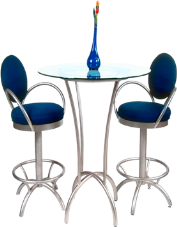 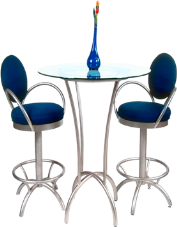 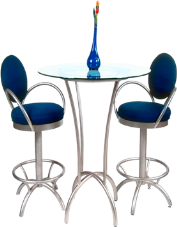 [Speaker Notes: Чем полезна эта презентация для аудитории: предмет презентации больше заинтересует обучающихся, если они будут знать, почему он так важен для них.
Уровень компетенции ведущего презентации в данной области: кратко опишите свой опыт работы в этой сфере и уровень своей квалификации как преподавателя.]
УПРАЖНЕНИЕ «ГЕОМЕТРИЧЕСКИЕ ФИГУРЫ»
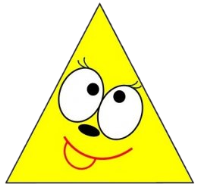 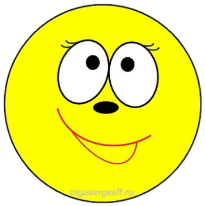 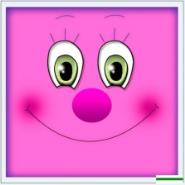 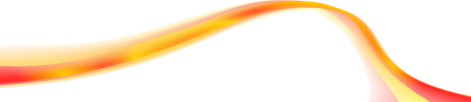 [Speaker Notes: Описания уроков должны быть краткими.]
Поприветствуем друг друга?
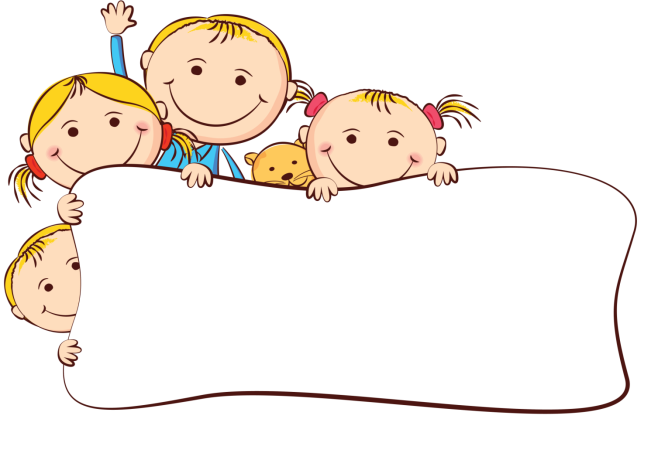 УПРАЖНЕНИЕ 
«СВЯЗУЮЩАЯ НИТЬ»
[Speaker Notes: Примеры целей
Усвоив материалы этого урока, вы научитесь:
Сохранять файлы на веб-сервере рабочей группы.
Перемещать файлы из одной области веб-сервера группы в другую.
Совместно использовать файлы, размещенные на веб-сервере группы.]
ОБЪЯВЛЕНИЕ ТЕМЫ СОБРАНИЯ
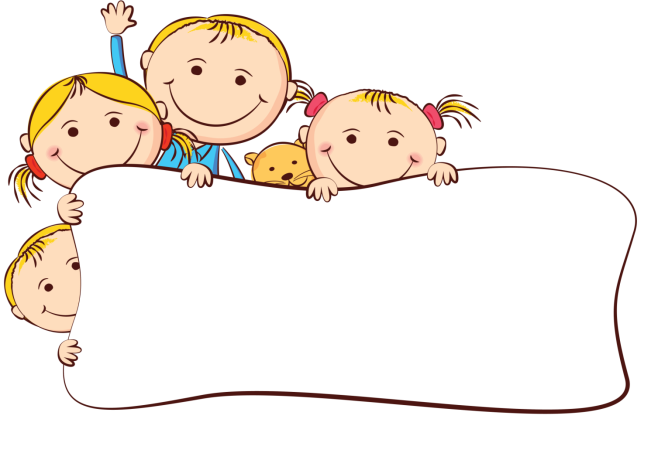 «Организация досуга ребёнка в семье: для души и с пользой»
[Speaker Notes: Примеры целей
Усвоив материалы этого урока, вы научитесь:
Сохранять файлы на веб-сервере рабочей группы.
Перемещать файлы из одной области веб-сервера группы в другую.
Совместно использовать файлы, размещенные на веб-сервере группы.]
ОПРЕДЕЛЕНИЕ ПОНЯТИЯ
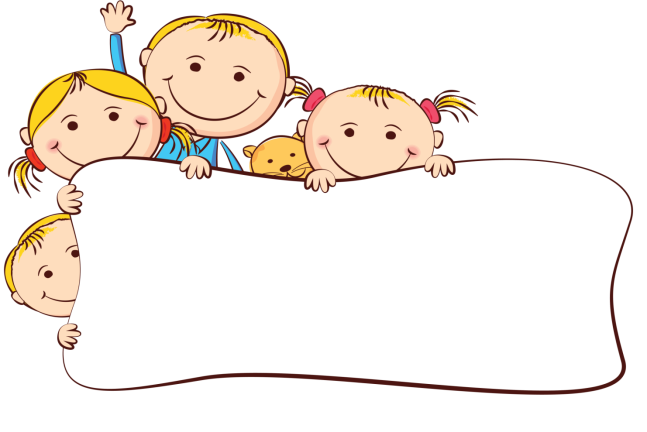 Досуг - совокупность видов деятельности, ориентированных на удовлетворение физических, духовных и социальных потребностей людей в свободное время и связанных преимущественно с отдыхом и развлечениями: чтением, играми, танцами, посещением учреждений культуры и массовых зрелищ, любительскими занятиями, занятиями физкультурой и спортом.
[Speaker Notes: Примеры целей
Усвоив материалы этого урока, вы научитесь:
Сохранять файлы на веб-сервере рабочей группы.
Перемещать файлы из одной области веб-сервера группы в другую.
Совместно использовать файлы, размещенные на веб-сервере группы.]
Инструкция по организации работы в группах
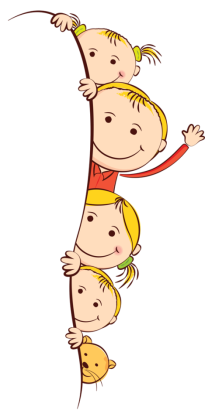 Инструкция по организации работы в группах
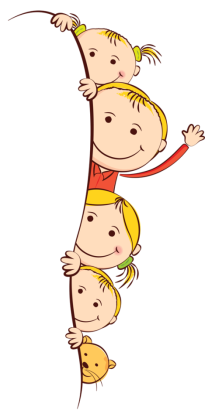 Подведём итоги!
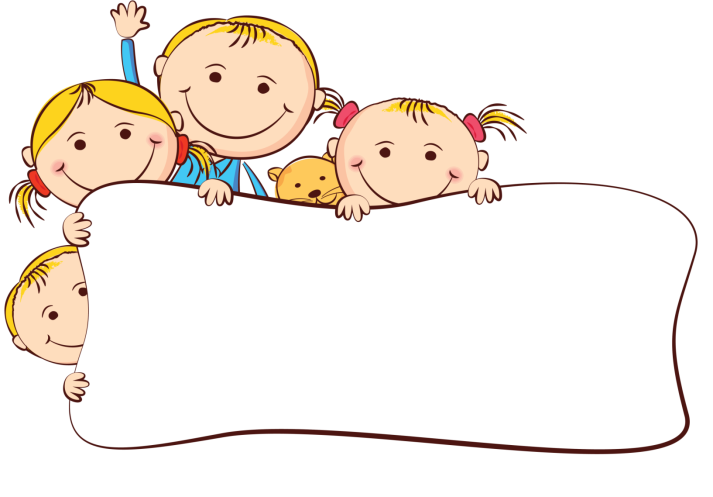 СОБРАНИЯ
РЕШЕНИЯ
- Создать буклет под названием «Программа  выходного дня для всей семьи»

- Создать книгу под названием «Энциклопедия семейного досуга: для души и с пользой»
Подведём итоги!
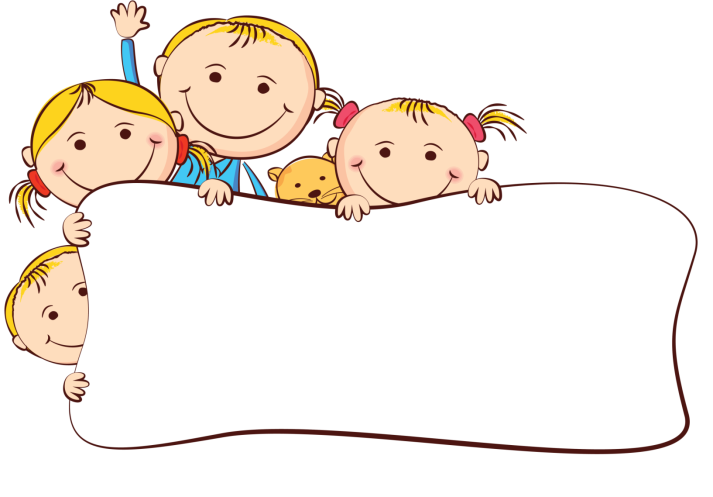 УПРАЖНЕНИЕ «ЧУДЕСНЫЙ РЮКЗАЧОК»
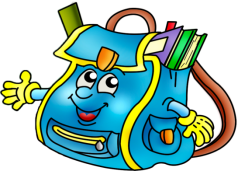 ВАШИ 
ВПЕЧАТЛЕНИЯ?
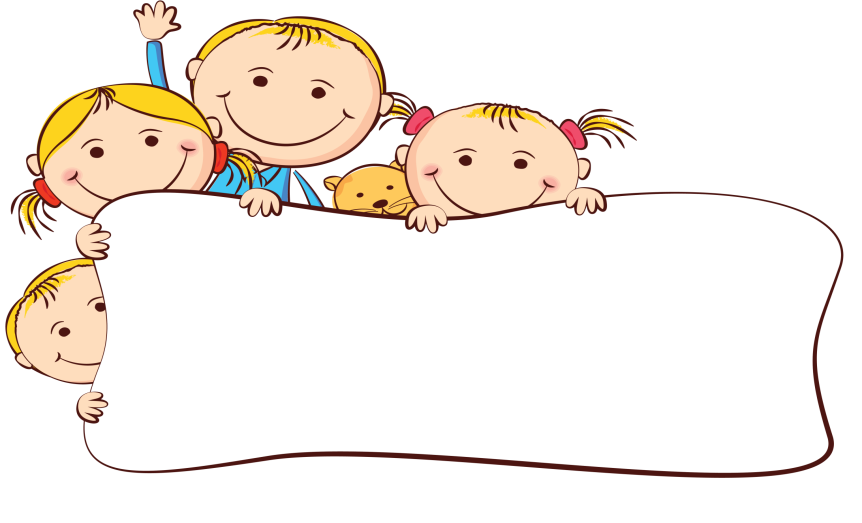 СПАСИБО ЗА ВНИМАНИЕ!
ИСТОЧНИКИ
1.Инфоурок [Электронный ресурс]. Медведева Т.В. Технология фасилитации в построении эффективного взаимодействия с родителями, 2015 год, URL: https://infourok.ru/doklad-na-temu-tehnologiya-fasilitacii-v-postroenii-effektivnogo-vzaimodeystviya-s-roditelyami-312222.html 
2. ТЕСТОтека [Электронный ресурс]. Психогеометрический тест . С.Деллингер (адаптация А.А. Алексеева, Л.А. Громовой), URL: http://testoteka.narod.ru/pm/1/16.html.
3. МААМ. Ru. [Электронный ресурс]. Кривогина Виктория.   Организация семейного досуга.   -  2014 год, URL: http://www.maam.ru/detskijsad/organizacija-semeinogo-dosuga-191550.html 
4. Инфоурок [Электронный ресурс]. Попеску М. С.  Сценарий творческого проекта "7Я". Анкета «Семейный досуг» -  28.05.2018, URL: https://infourok.ru/scenariy-tvorcheskogo-proekta-ya-3067323-page2.html  
5. Инфоурок [Электронный ресурс]. Ширкова О. А.  Анкета «Досуг и традиции в Вашей семье». – 2018 год, URL: https://infourok.ru/dosug-i-tradicii-v-vashey-seme-2558149.html